BÀI 8
SÔNG HỒNG 
VÀ NỀN VĂN MINH SÔNG HỒNG
TIẾT 2
OCTOBER 2030
KHỞI 
ĐỘNG
[Speaker Notes: - Video trên nói về điều gì? – Sông Hồng]
OCTOBER 2030
KHÁM 
PHÁ
3. Giữ gìn và phát huy giá trị của sông Hồng
Giá trị của sông Hồng
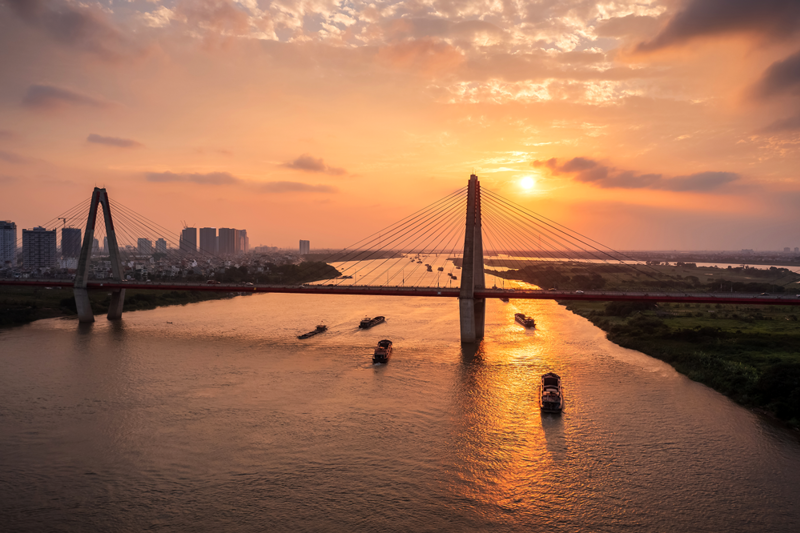 Sông Hồng với lượng phù sa trù phú, mang đến cho đôi bờ một nền văn minh sông Hồng từ thời xa xưa.  
Ngày nay, sông Hồng còn mang lại nhiều giá trị kinh tế và đời sống dân cư như: cung cấp nước sinh hoạt, sản xuất; giao thông 
đường thủy; nuôi trồng và khai 
thác thủy sản; phát triển du lịch,…
Cầu Nhật Tân bắc qua một đoạn sông Hồng
3. Giữ gìn và phát huy giá trị của sông Hồng
Đề xuất một số biện pháp để giữ gìn và phát huy giá trị của sông Hồng.
Tuyên truyền người dân không xả rác xuống sông.
Xử lý nghiêm các hoạt đông khai thác trái phép.
Quy hoạch không gian cảnh quan hai bên bờ sông.
Tổ chức các tuyến du lịch trên sông 
để du khách biết đến và trân trọng 
vẻ đẹp, giá trị của sông Hồng…
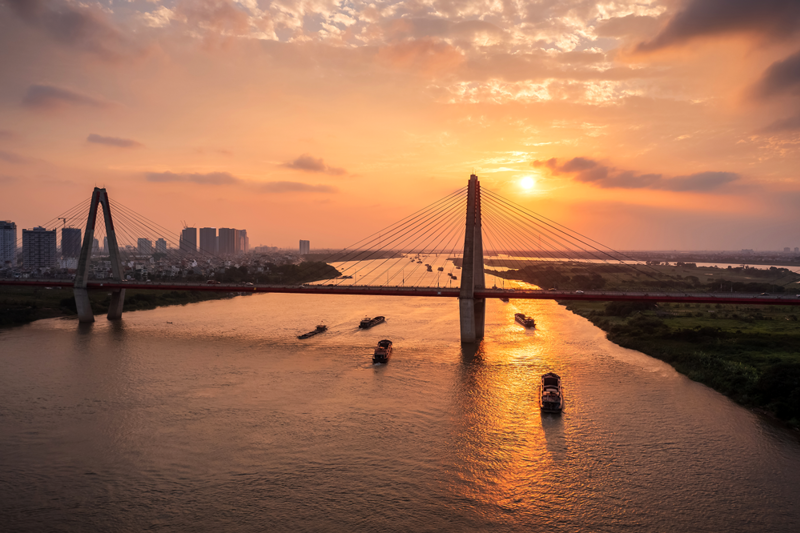 Cầu Nhật Tân bắc qua một đoạn sông Hồng
OCTOBER 2030
LUYỆN 
TẬP
Dựa vào kiến thức đã học, em hãy liệt kê những thành tựu tiêu biểu  và đời sống vật chất, tinh thần của cư dân Văn Lang – Âu Lạc theo gợi ý trong bảng dưới dây:
Dựa vào kiến thức đã học, em hãy liệt kê những thành tựu tiêu biểu  và đời sống vật chất, tinh thần của cư dân Văn Lang – Âu Lạc theo gợi ý trong bảng dưới dây:
[Speaker Notes: Có những điều gì còn giữ đến ngày nay?]
OCTOBER 2030
VẬN 
DỤNG
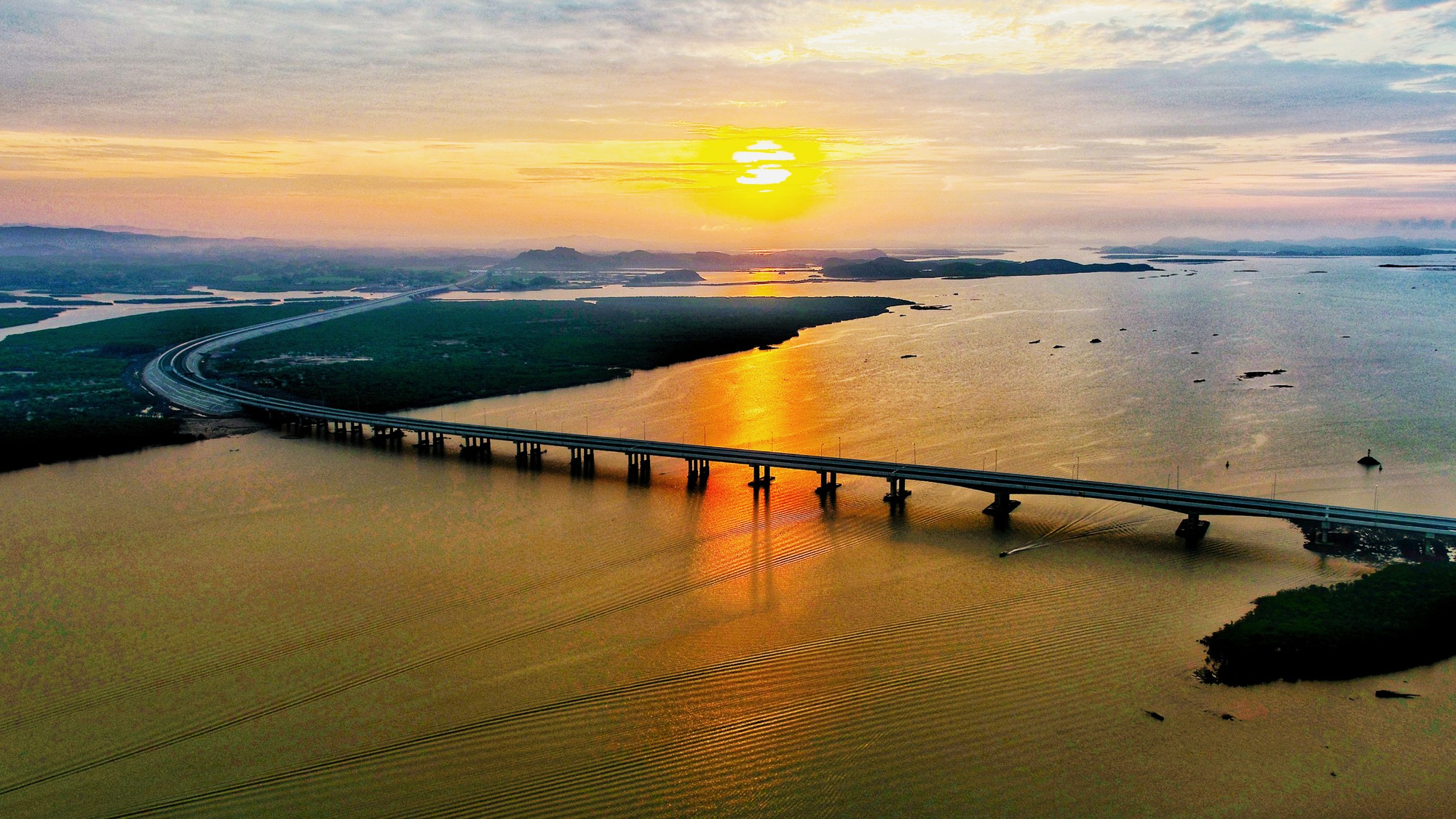 Cầu Nhật  Tân 
bắc qua sông Hồng
Đóng vai 1 hướng dẫn viên du lịch, em hãy giới thiệu về sông Hồng với các du khách gần xa.
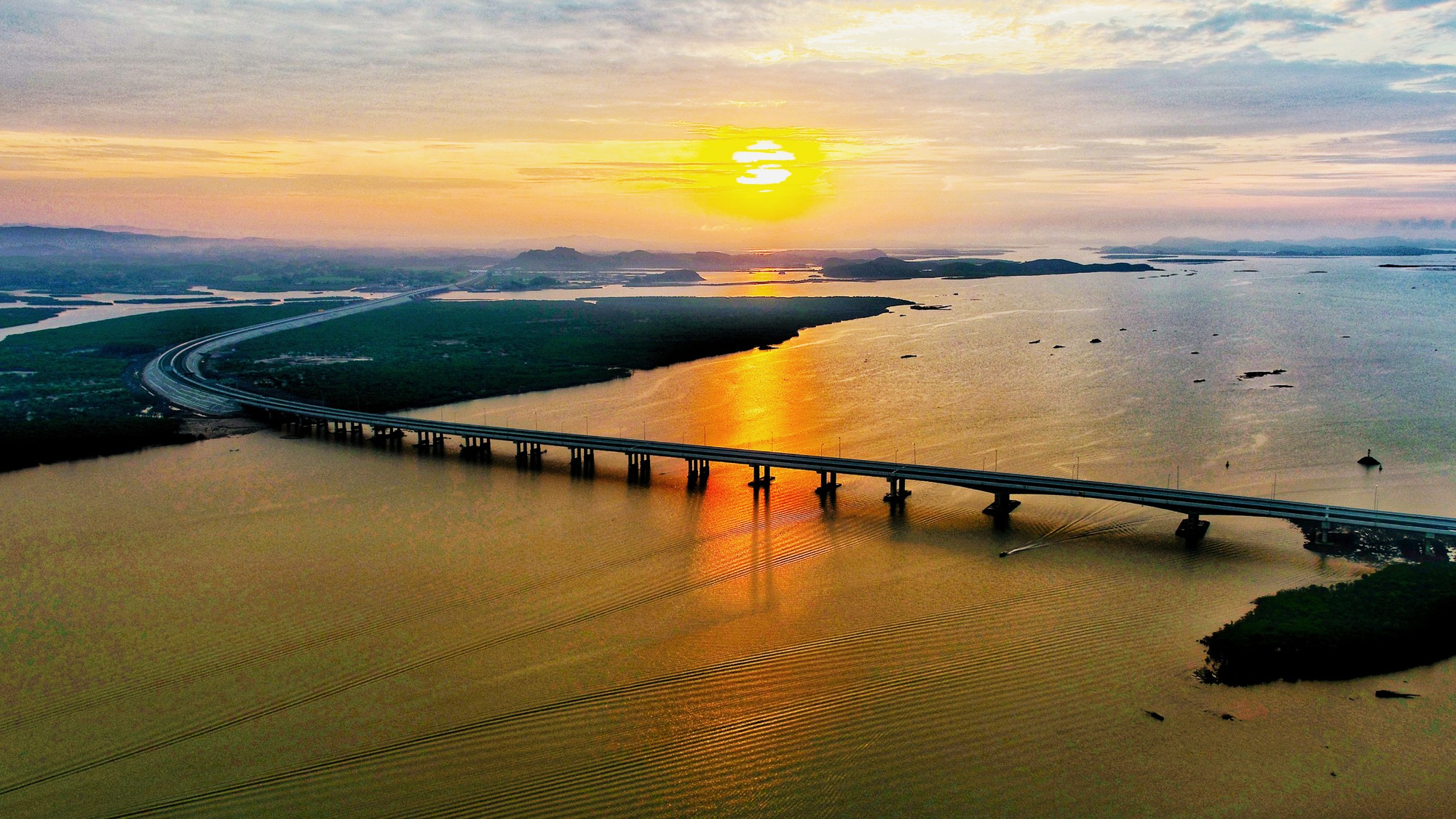 Qua bài học vừa rồi, các em đã nắm những kiến thức sau:
+ Xác định được sông Hồng trên lược đồ hoặc bản đồ.
+ Kể tên một số tên gọi khác của sông Hồng.
+ Mô tả được một số nét cơ bản về đời sống vật chất và tinh thần của người Việt cổ thông qua quan sát một số hình ảnh về cuộc sống của người Việt cổ trong hoa văn trên trống đồng Đông Sơn, kết hợp với một số truyền thuyết.
+ Đề xuất ở mức độ một số biên pháp để giữ gìn và phát huy giá trị của sông Hồng.
WWW.REALLYGREATSITE.COM
TẠM 
BIỆT